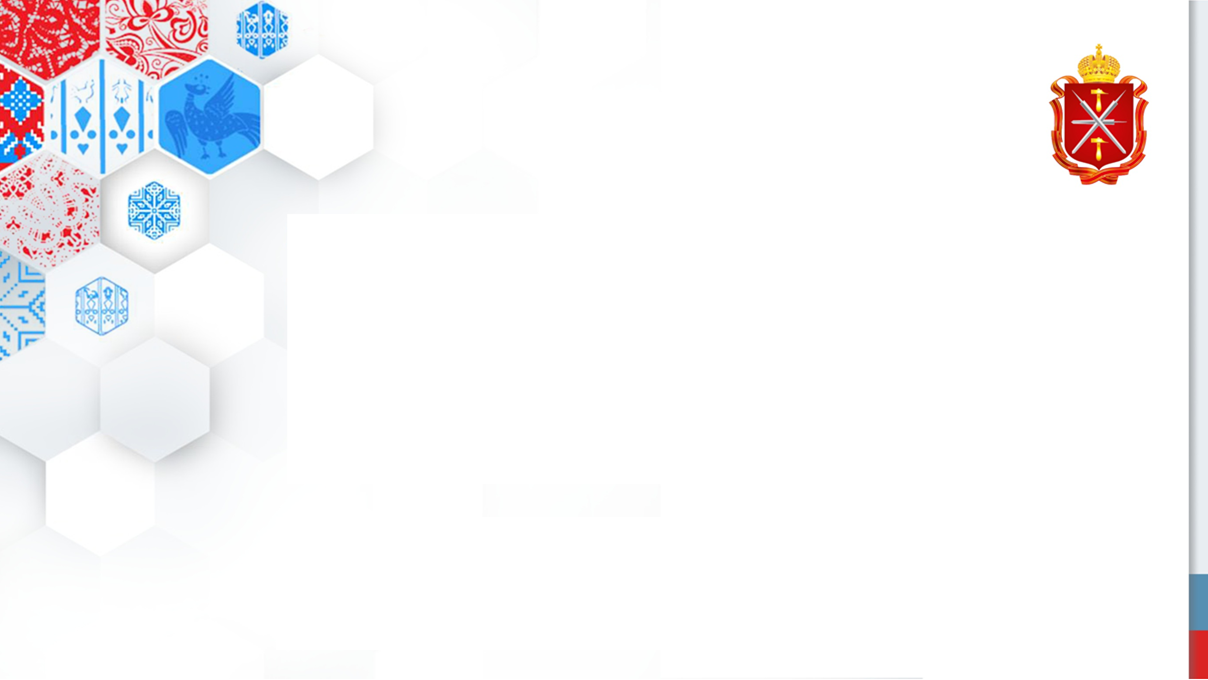 Региональная программа 
повышения квалификации
«БЕРЕЖЛИВОЕ ПРОИЗВОДСТВО»
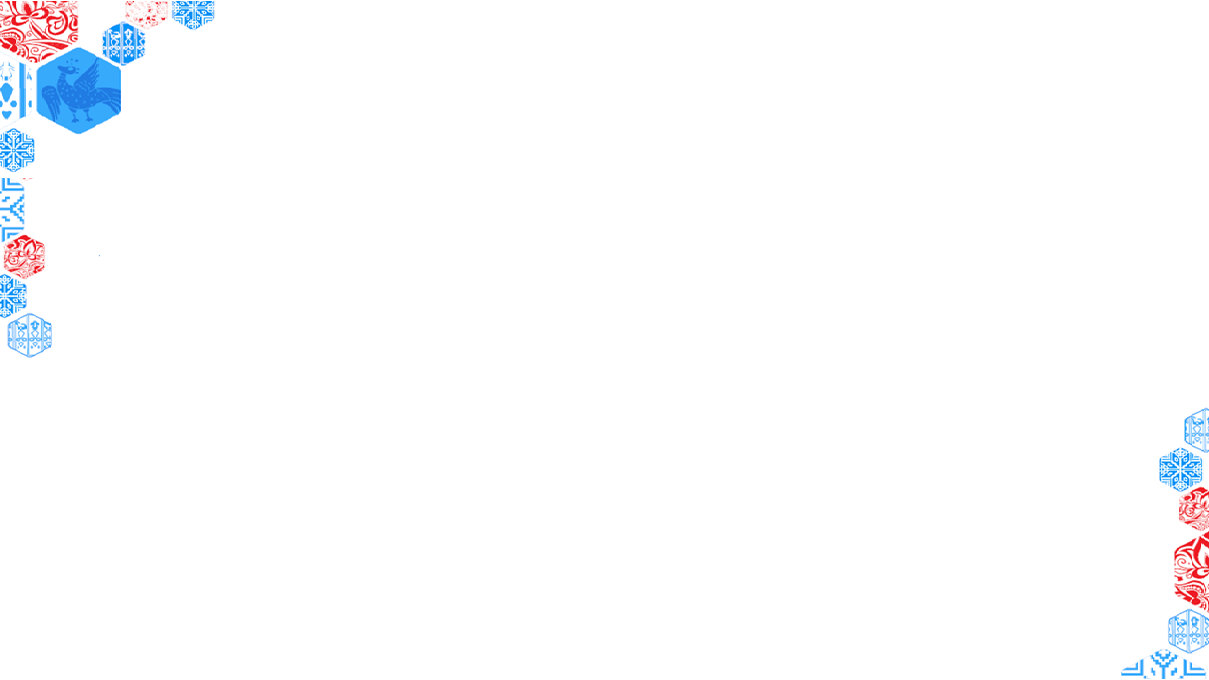 Мероприятия по поддержке занятости
В рамках региональной программы запланировано опережающее профессиональное обучение и профессиональная переподготовка, а также повышение квалификации работников, участвующих в мероприятиях по повышению эффективности занятости.
						1227 человек
						158,3  млн рублей
Объем полученных заявок от предприятий на обучение работников на март 2018 года:
115,6 млн – Фед. бюджет
42,7 млн   – бюджет ТО
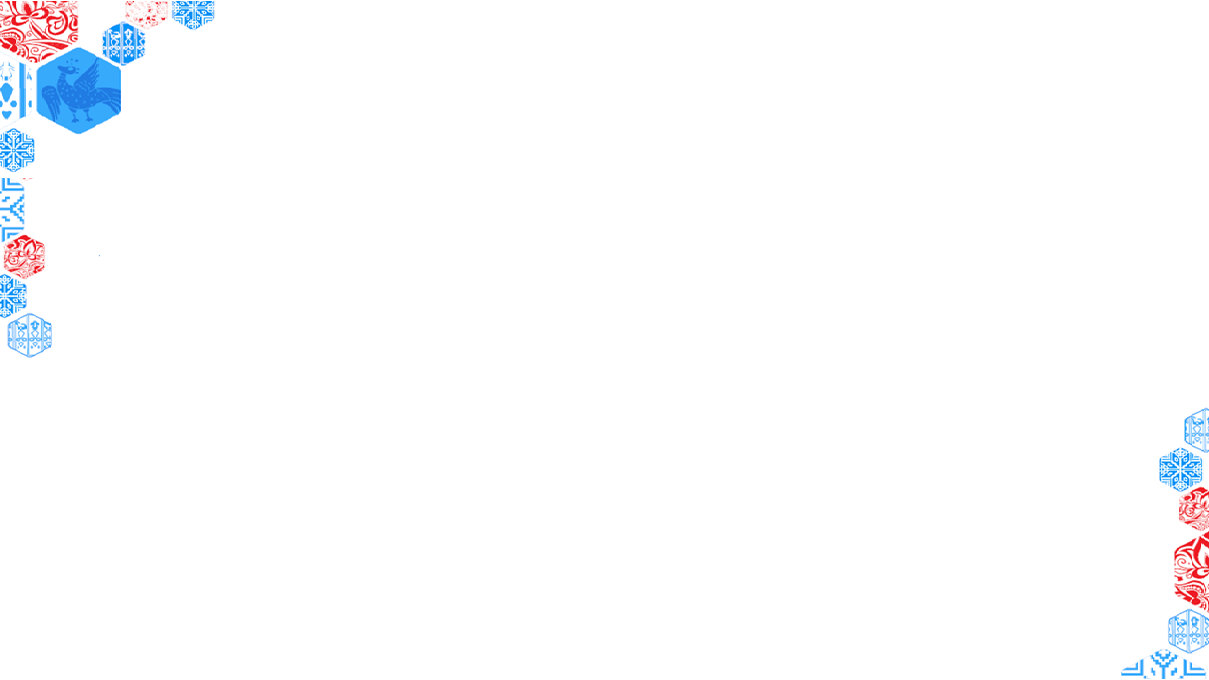 Организация обучения работников 
предприятий-участников программы
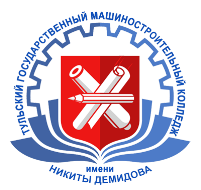 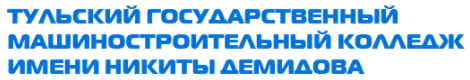 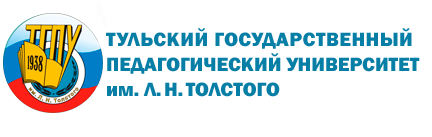 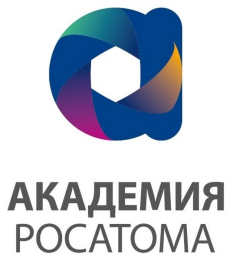 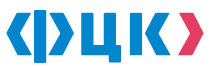 Размер субсидий установлен 
постановлением правительства 
Тульской области №119 от 02.04.2018 г.
Предельный размер субсидии – 79 000 руб. в месяц на одного 
обучаемого (в т.ч. 30 000 руб. на компенсацию стоимости обучения)
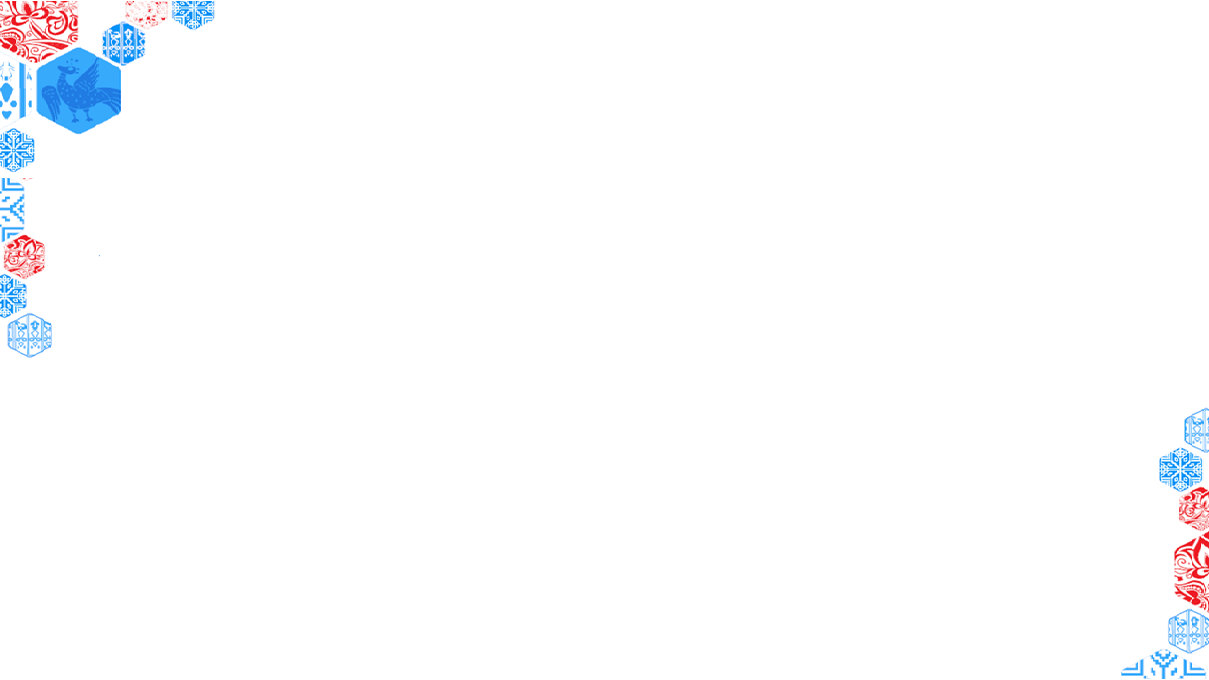 Виды субсидируемого обучения в рамках программы
Опережающее профессиональное обучение и профессиональная переподготовка
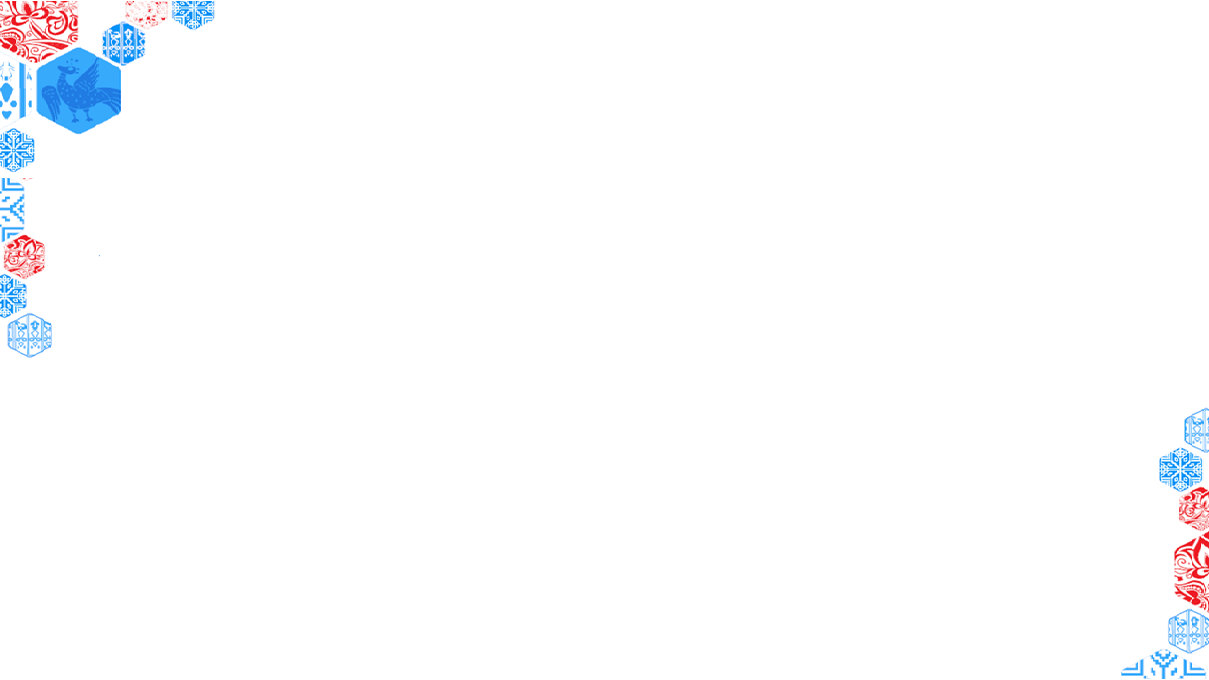 Виды субсидируемого обучения в рамках программы
Повышение квалификации работников
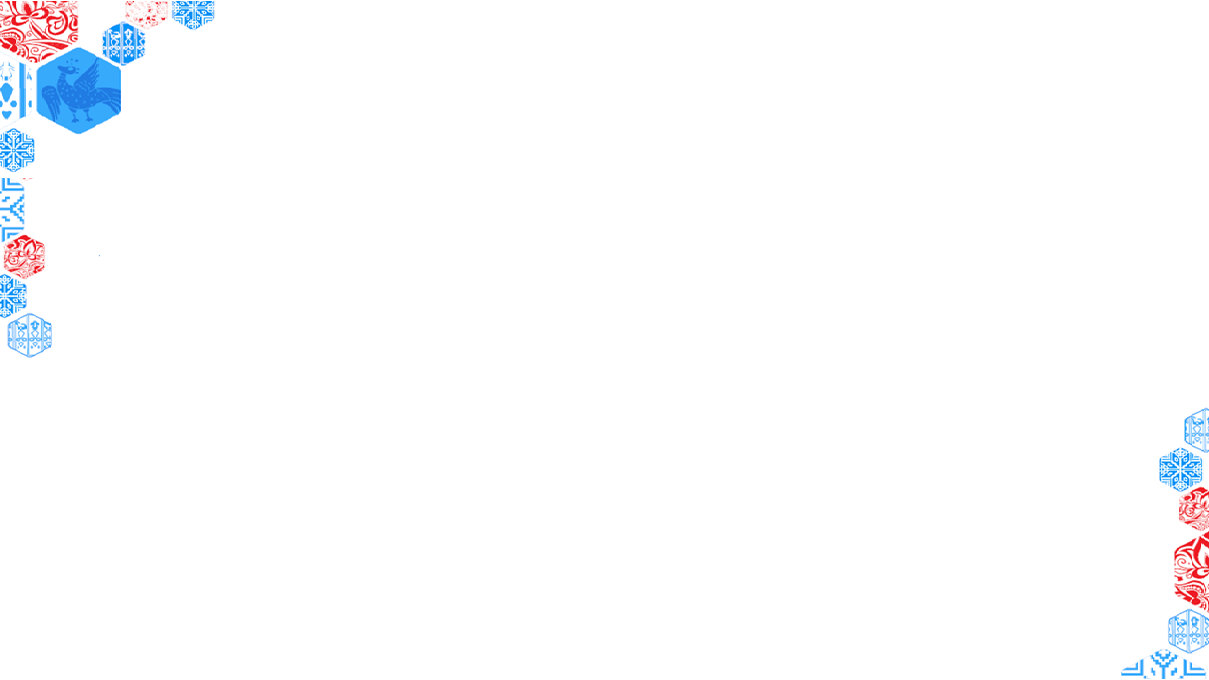 Региональная программа повышения квалификации «Бережливое производство»
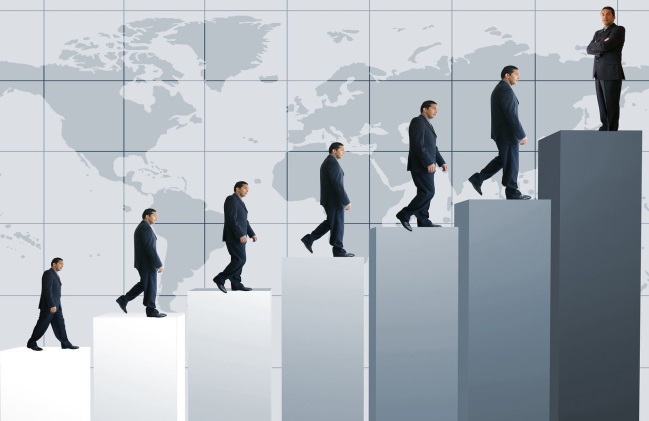 3 уровня программы
в зависимости от категории обучаемых работников
Высокая практическая направленность: 
Интерактивная подача материала, бизнес-игры, лекционная форма не превышает 20%
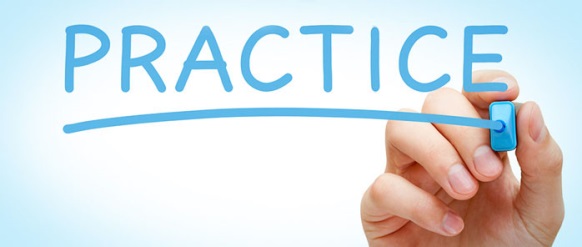 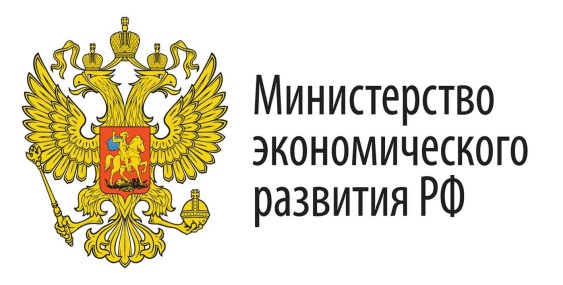 Соответствие рекомендованным Минэкономразвития РФ направлениям обучения
Обязательные практические выездные сессии 
на предприятиях-менторах программы и предприятиях-пилотах, имеющих успешный опыт внедрения бережливого производства
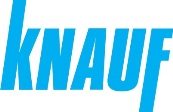 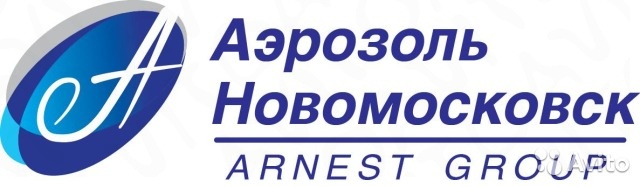 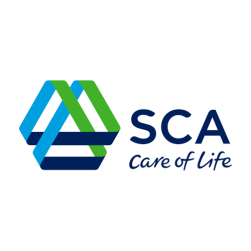 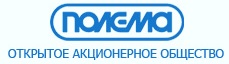 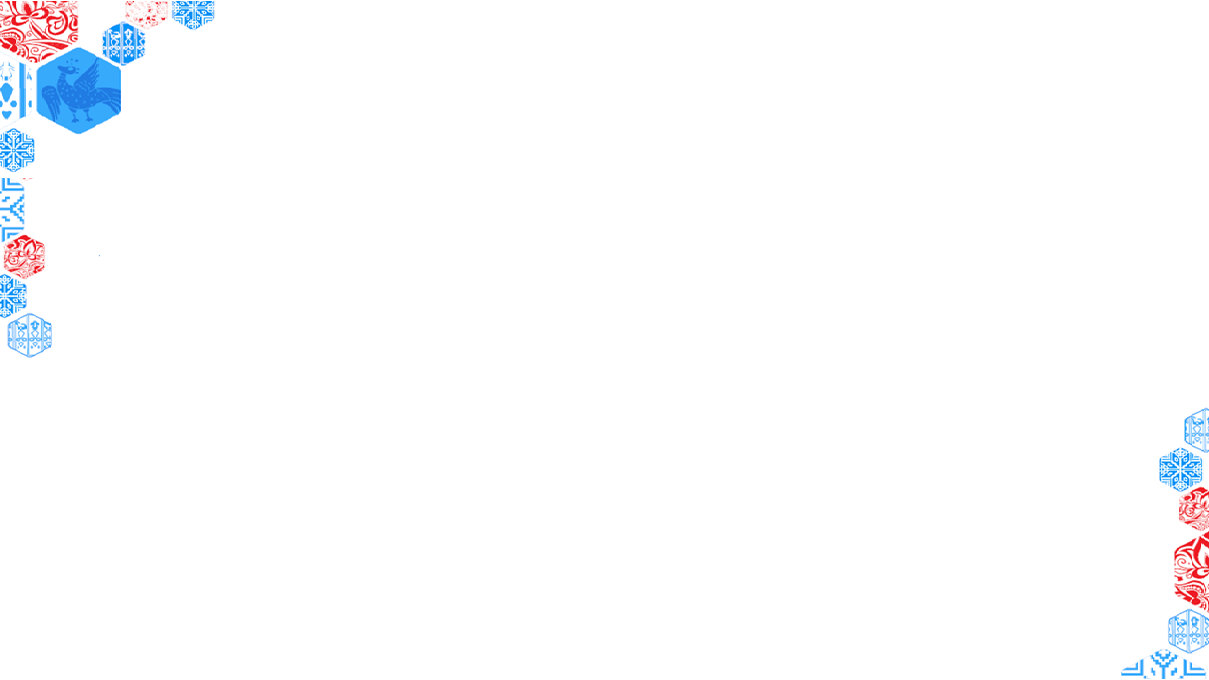 Региональная программа повышения квалификации «Бережливое производство»
Привлечение к процессу обучения экспертов Минэкономразвития, Федерального центра компетенций, Академии Росатома, регионального центра компетенций, ведущих консалтинговых компаний (в зависимости от уровня программы)
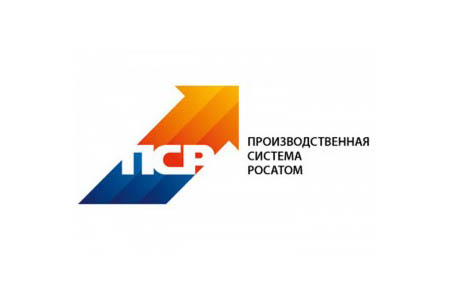 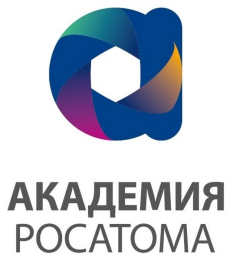 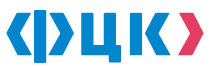 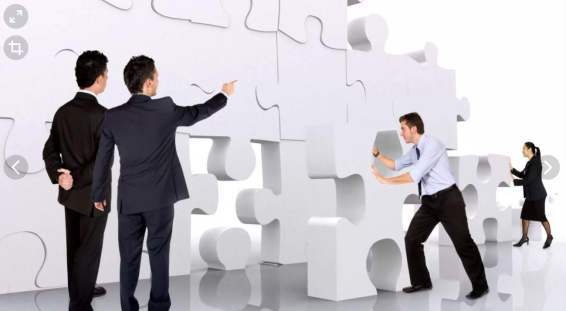 Модульное построение программы 
возможность формирования учебного плана с учетом потребностей предприятия-заказчика
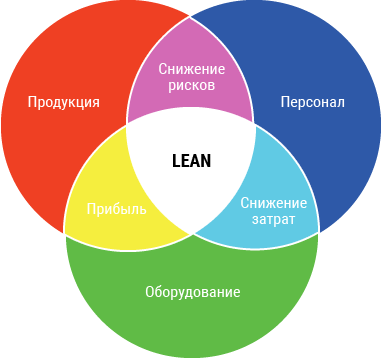 Включение в программу доп. дисциплин
расширяющих курс базовый бережливого производства по рекомендованным направлениями повышения компетенций работников
Тульский государственный педагогический университет
базовая образовательная организация, реализующая программу в регионе
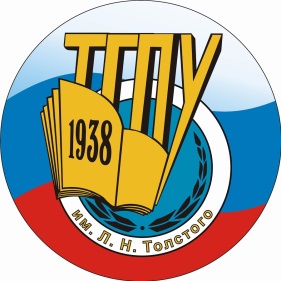 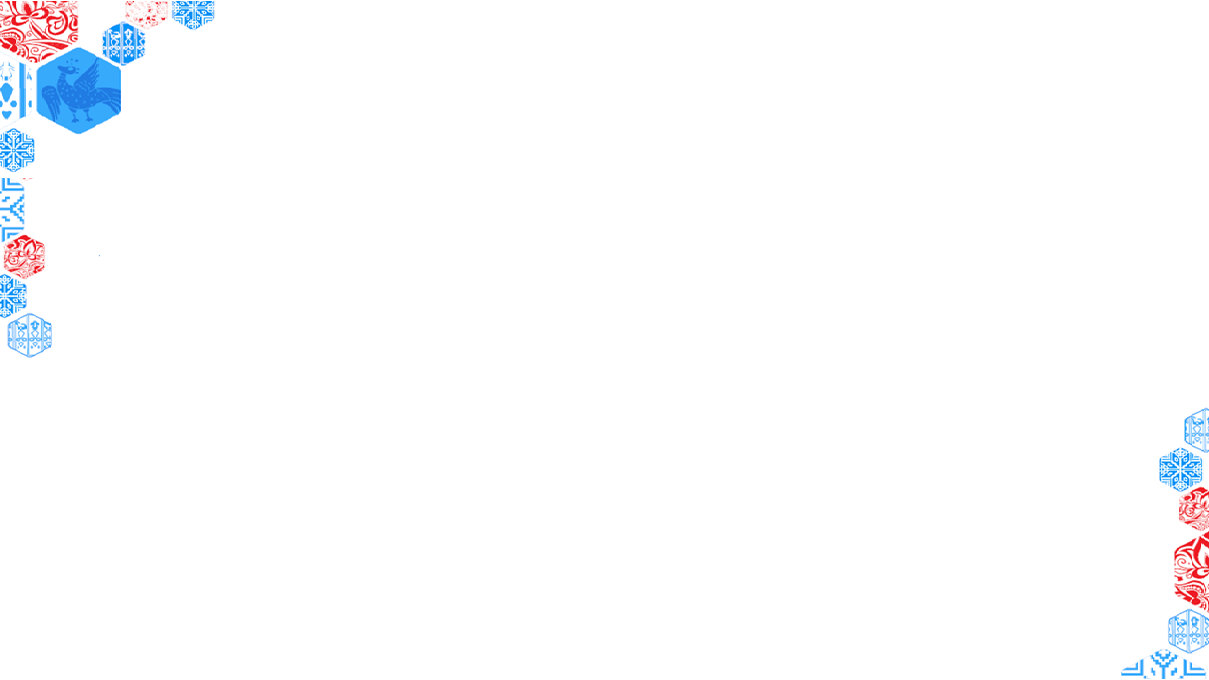 Возможности реализации программы повышения квалификации «Бережливое производство» на базе ТГПУ им. Л. Н. Толстого
Согласно лицензии на осуществление образовательной деятельности на базе Университета реализуются программы дополнительного профессионального образования (повышения квалификации и профессиональной переподготовки).
	Программа повышения квалификации направлена на совершенствование и (или) получение новой компетенции, необходимой для профессиональной деятельности, и (или) повышение профессионального уровня в рамках имеющейся квалификации (п.4 ст.76 Федерального закона "Об образовании в Российской Федерации" от 29.12.2012 N 273-ФЗ).
	К освоению программы повышения квалификации допускаются лица, имеющие среднее профессиональное и (или) высшее образование.
	Лицам, успешно освоившим учебный план программы повышения квалификации и прошедшим итоговую аттестацию, выдаются удостоверения о повышении квалификации.
	Трудоемкость программы повышения квалификации - 144 академических часа.
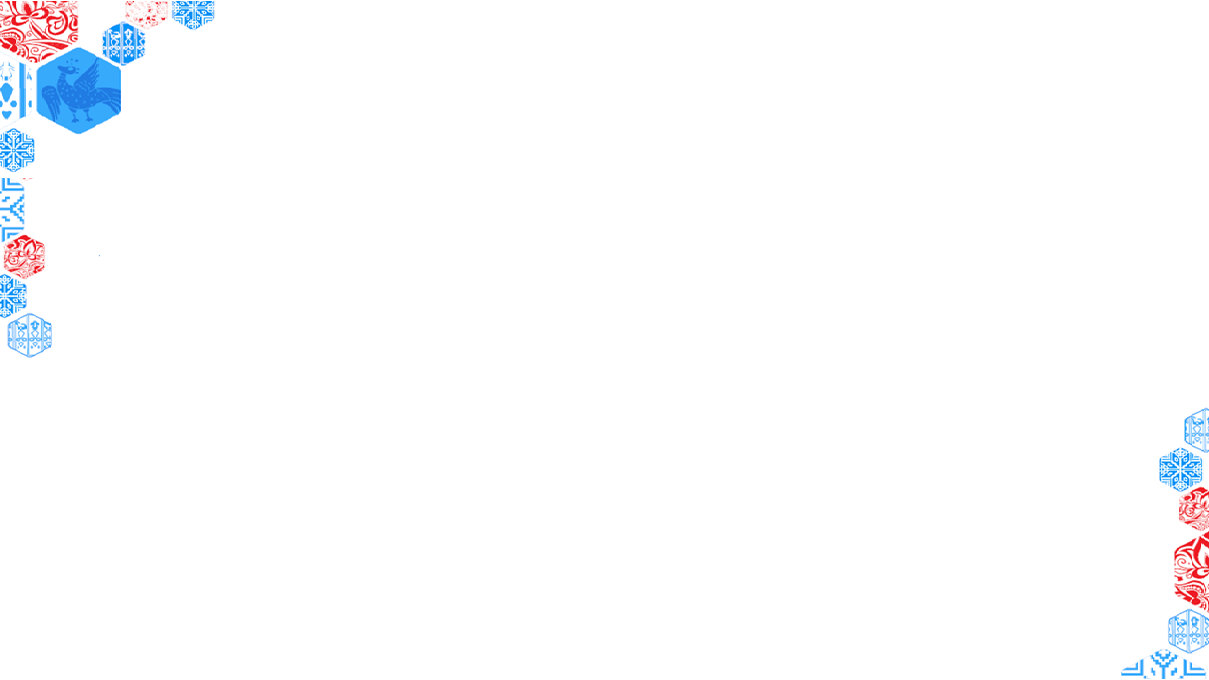 Уровни реализации программы повышения квалификации «Бережливое производство»
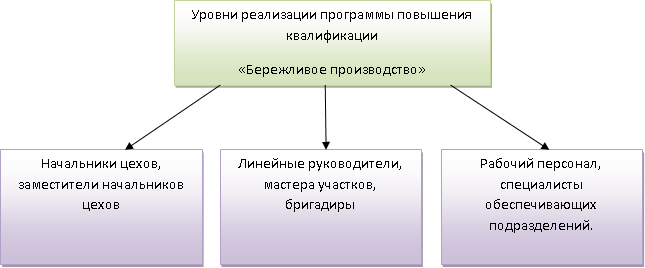 Общая структура программы повышения квалификации «Бережливое производство»
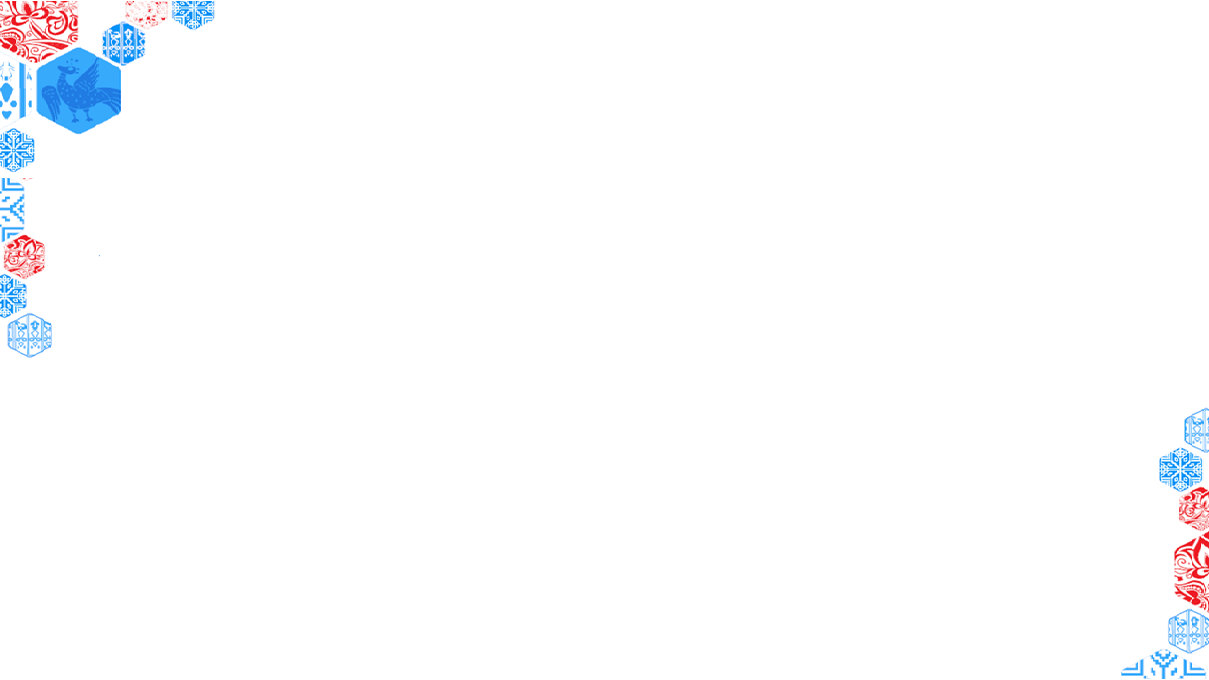 Структура программы
Раздел 1. Вступительная часть
Раздел 2. Основная часть (общие дисциплины)
Раздел 3. Вариативная часть (бережливое производство)
Раздел 4. Практический курс с выездными занятиями
Заключительный этап
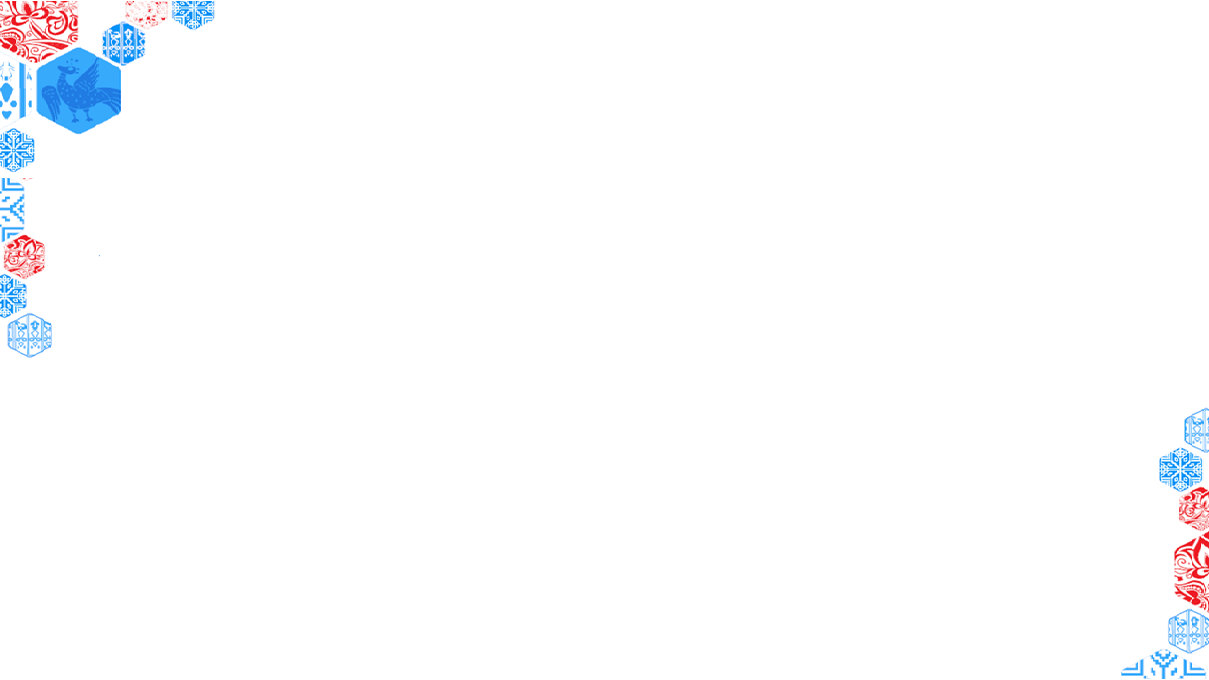 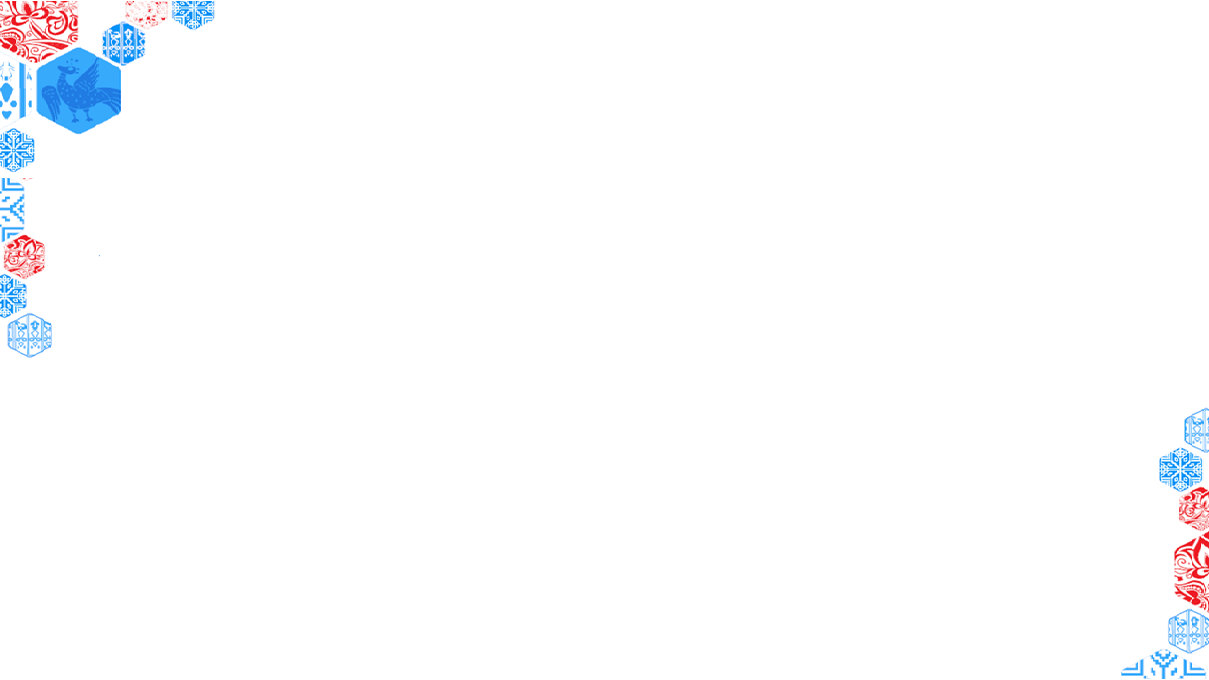 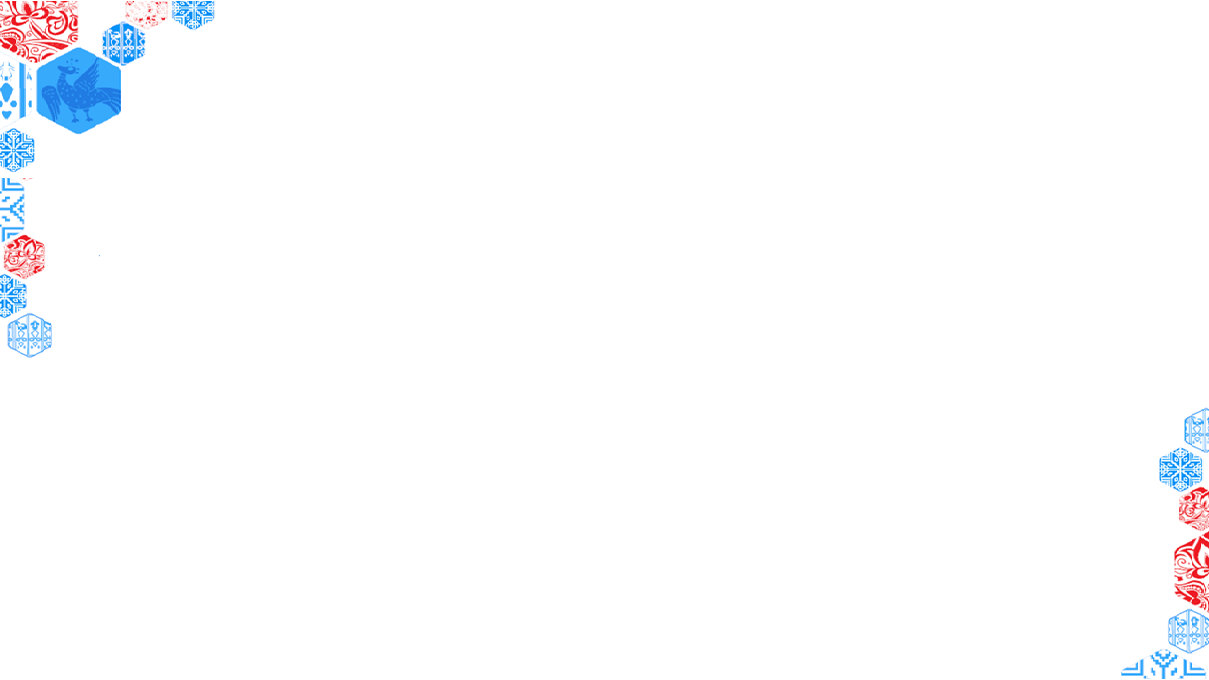 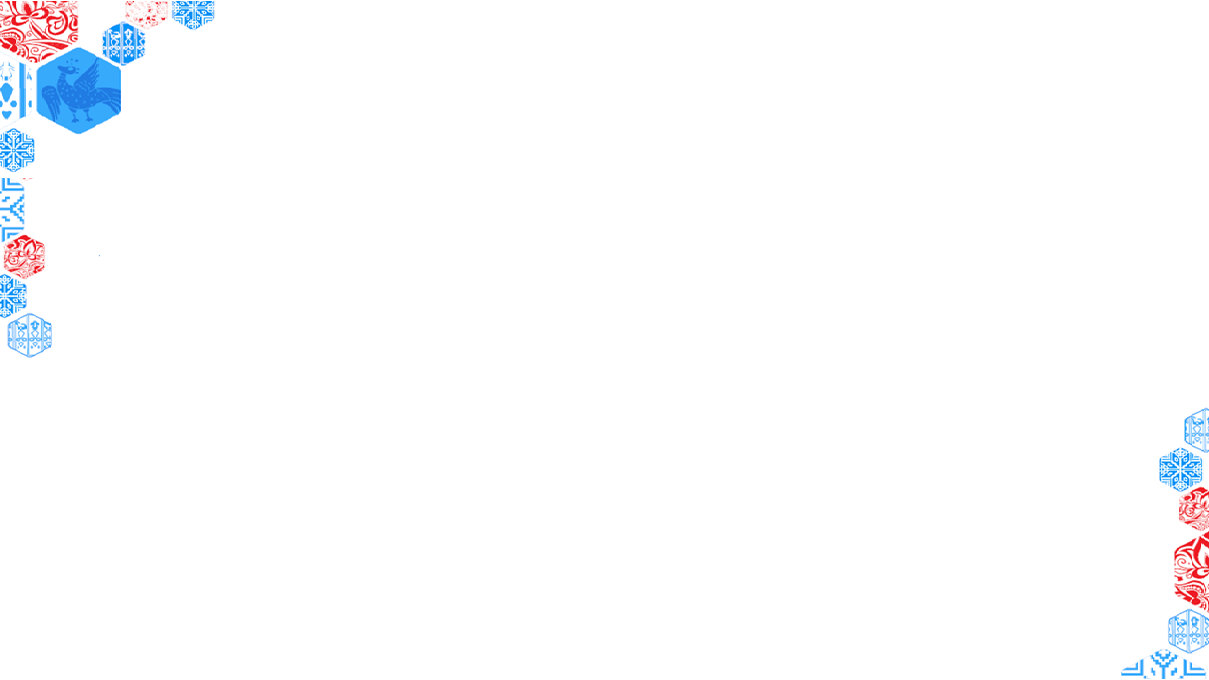 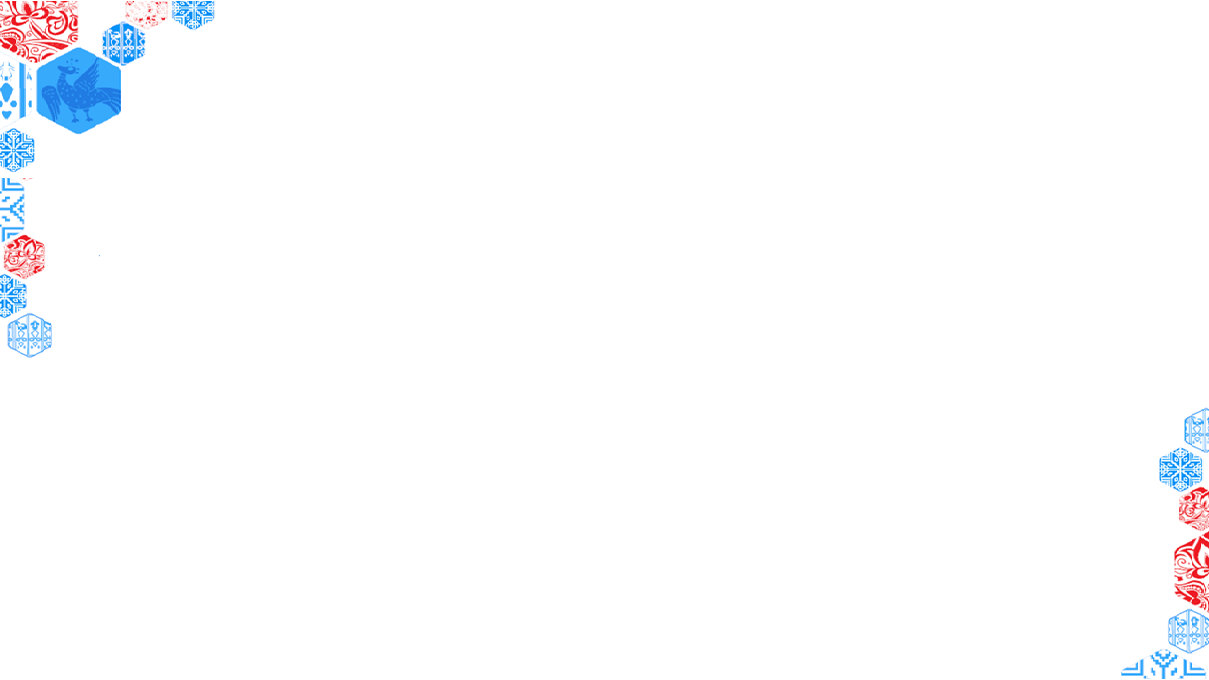 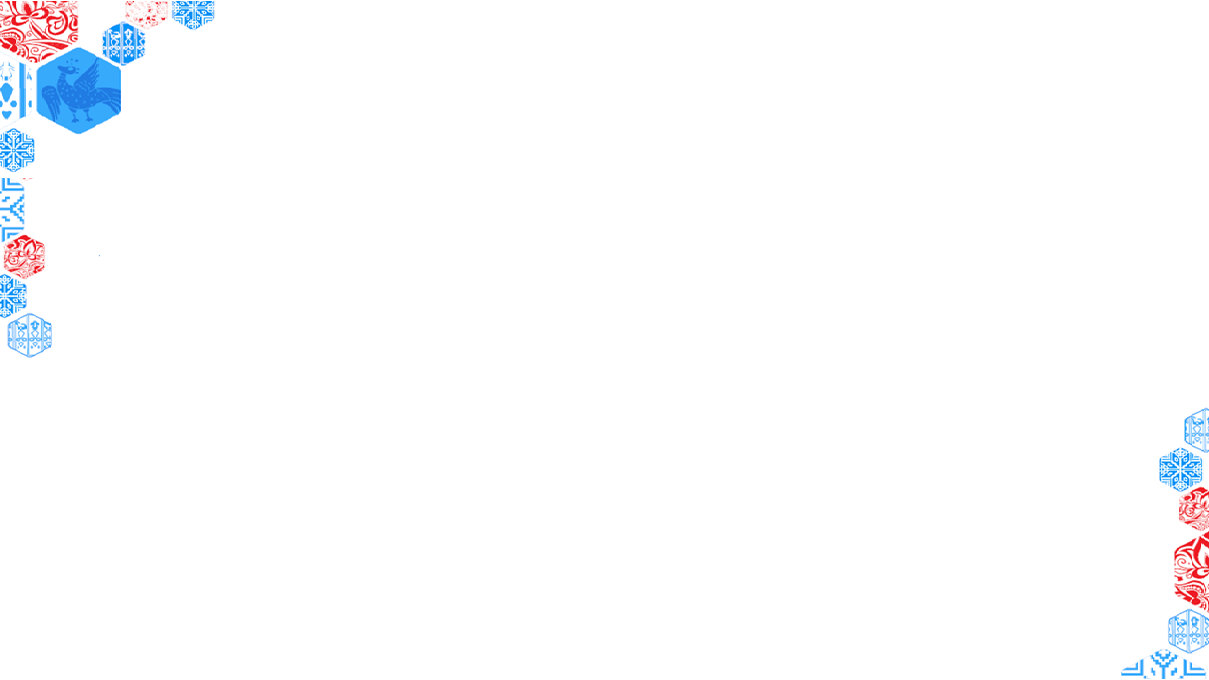 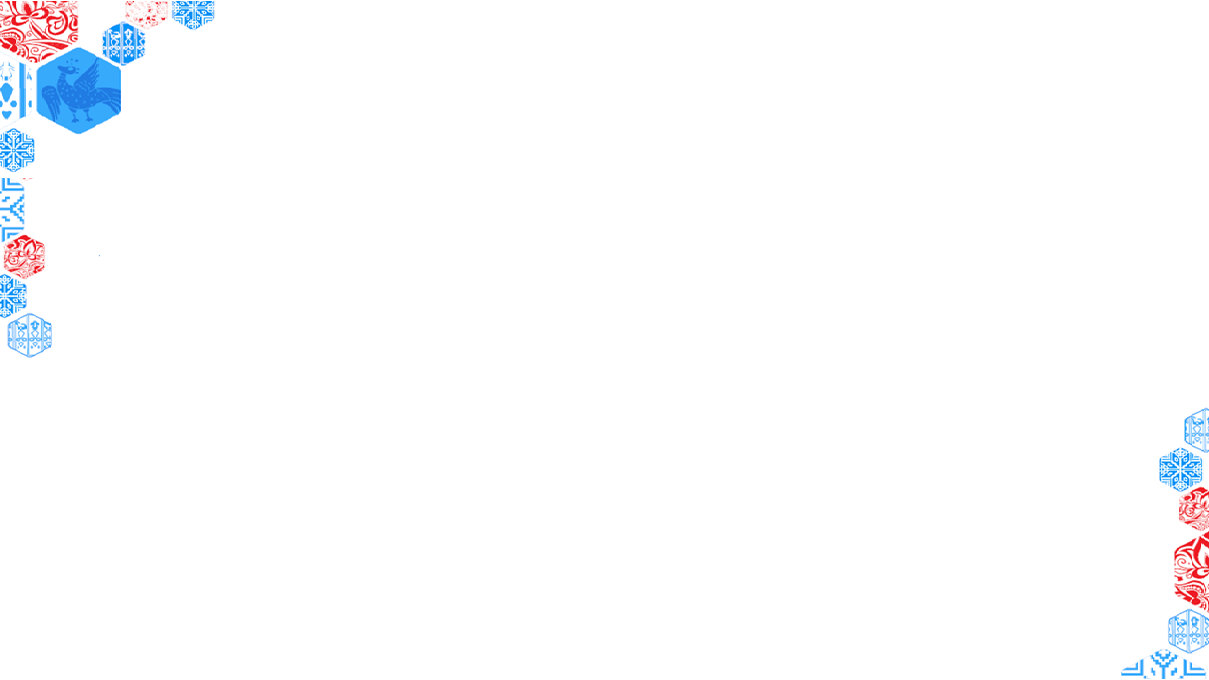 СПАСИБО ЗА ВНИМАНИЕ!